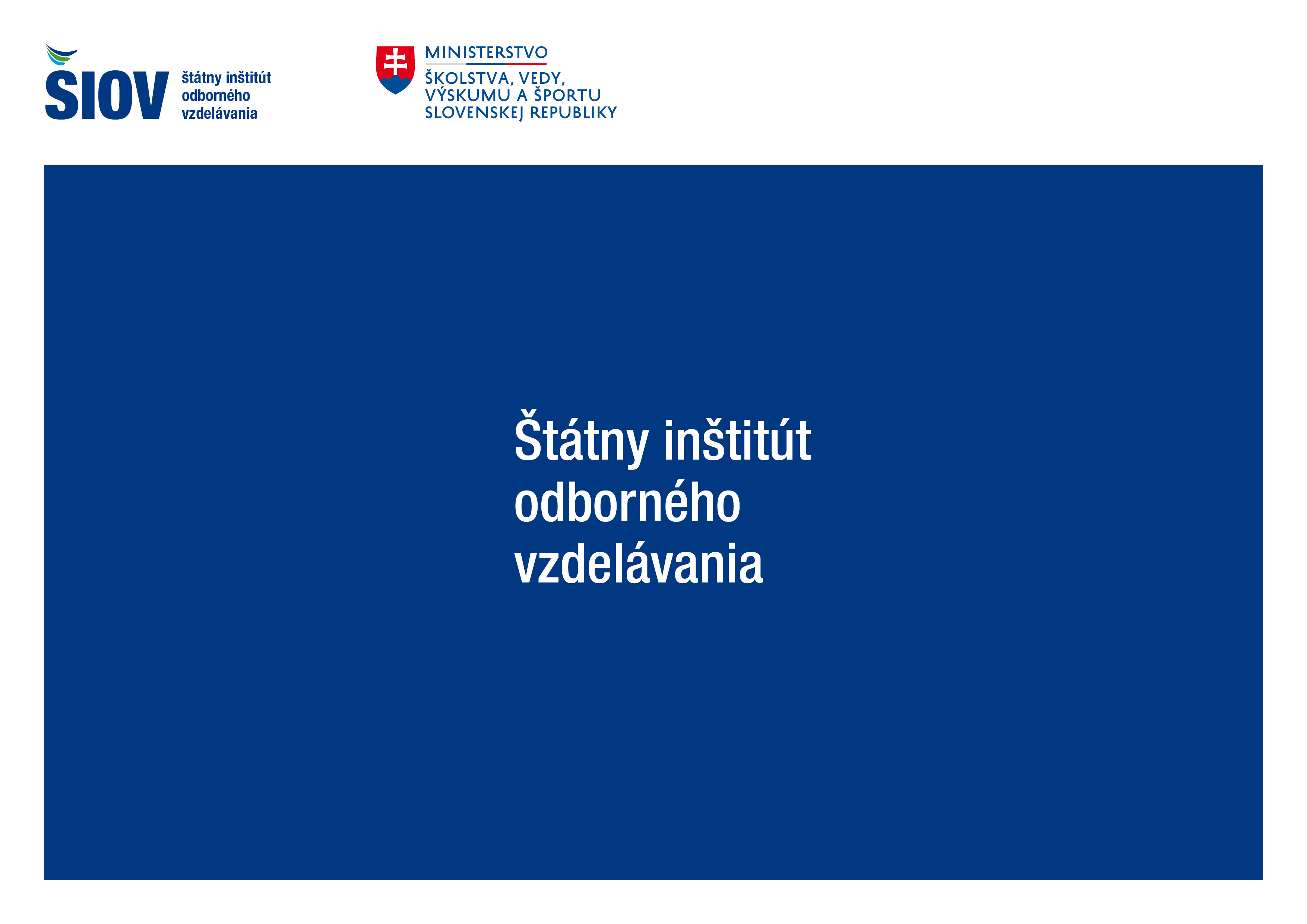 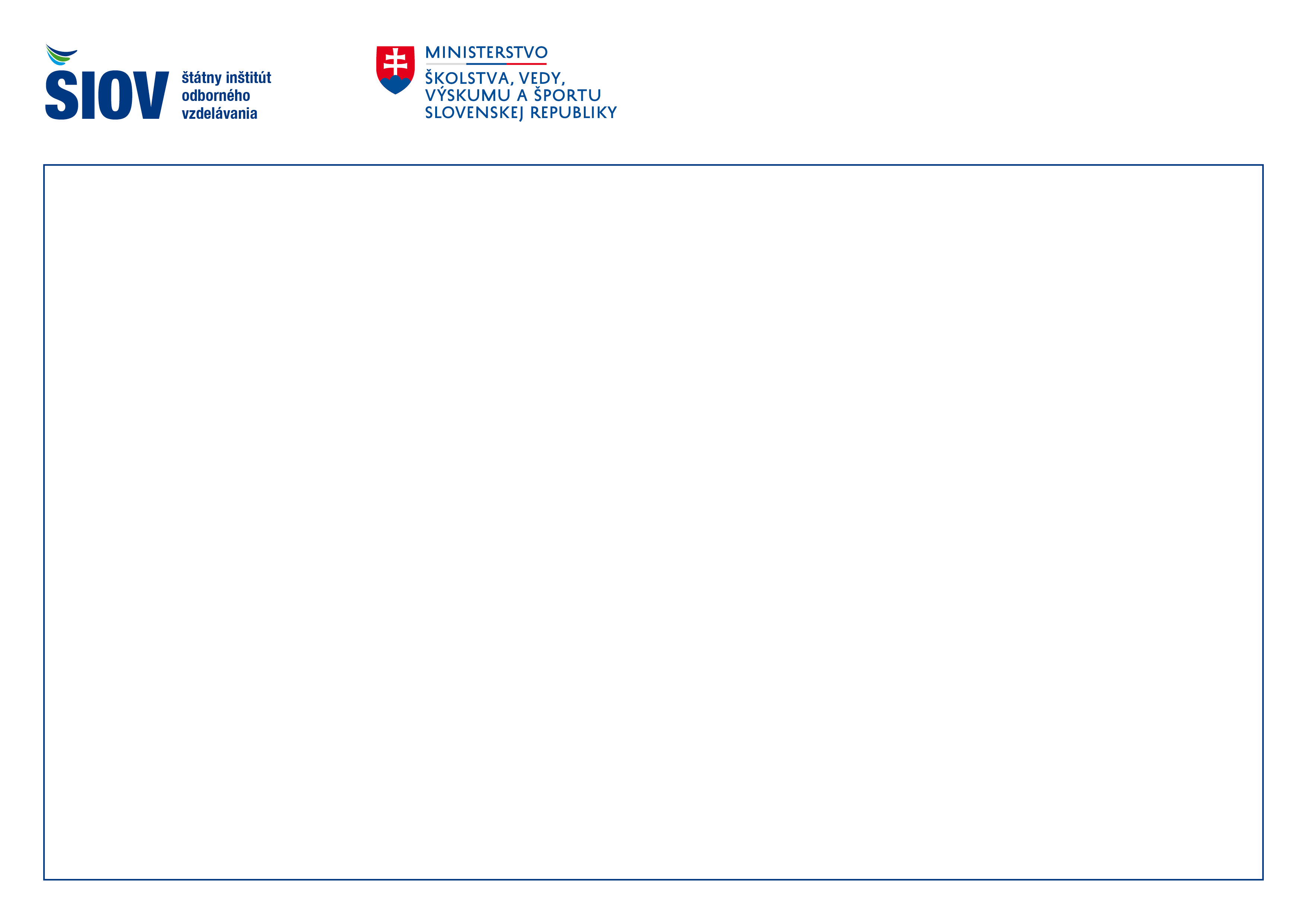 Cvičná firma 
Europen PEN International

Slovenské centrum cvičných firiem
Špecializované pracovisko ŠIOV
sccf@siov.sk

Bratislava                               26. február 2020
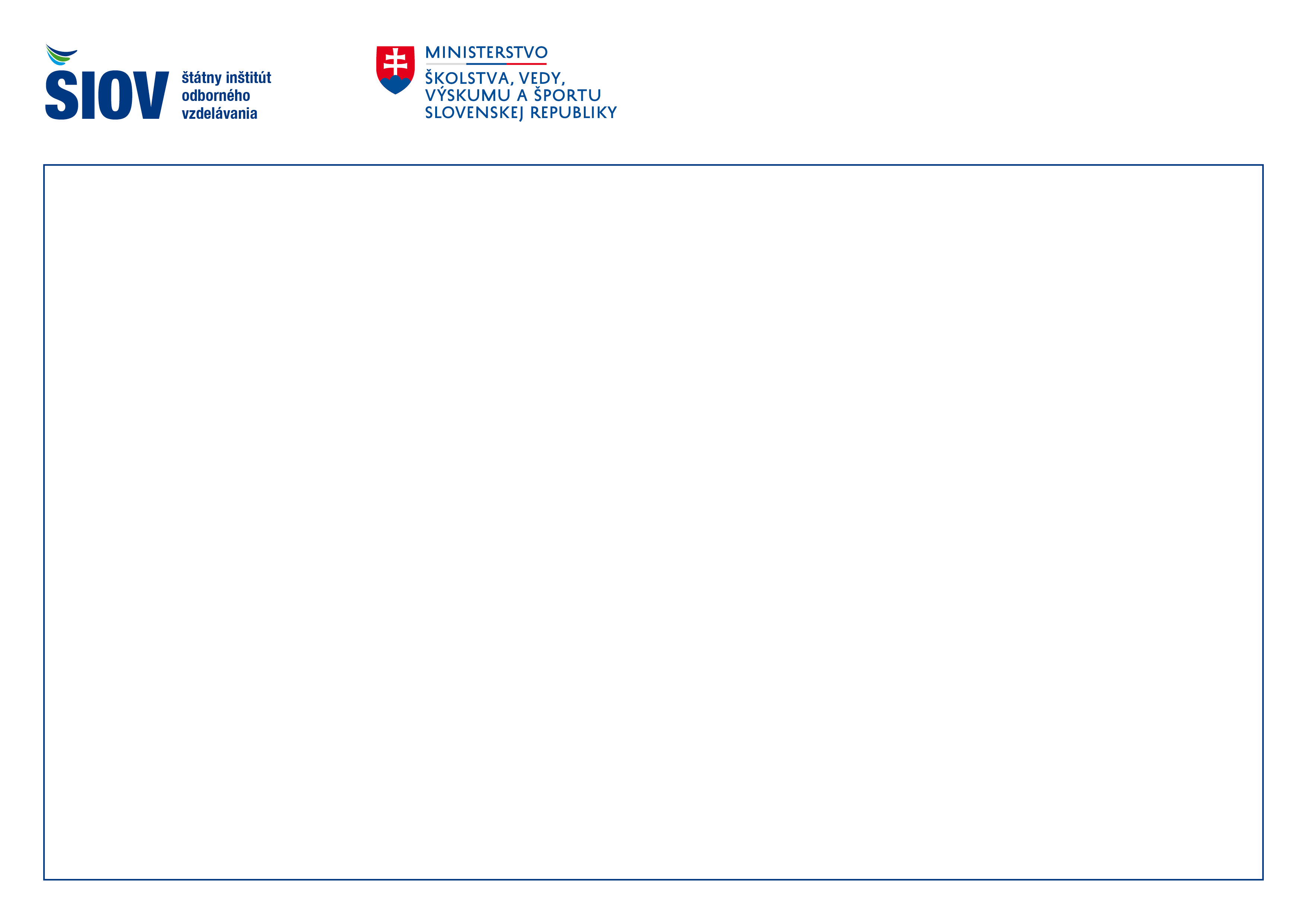 Cieľ finančného a podnikateľského vzdelávania spočíva v získavaní vedomostí, zručností a kompetencií nevyhnutných pre zodpovedné finančné správanie v celoživotnej perspektíve - existenčné zabezpečenie seba, svojej rodiny, rozvoj filantropie a aktívnu účasť na živote spoločnosti.
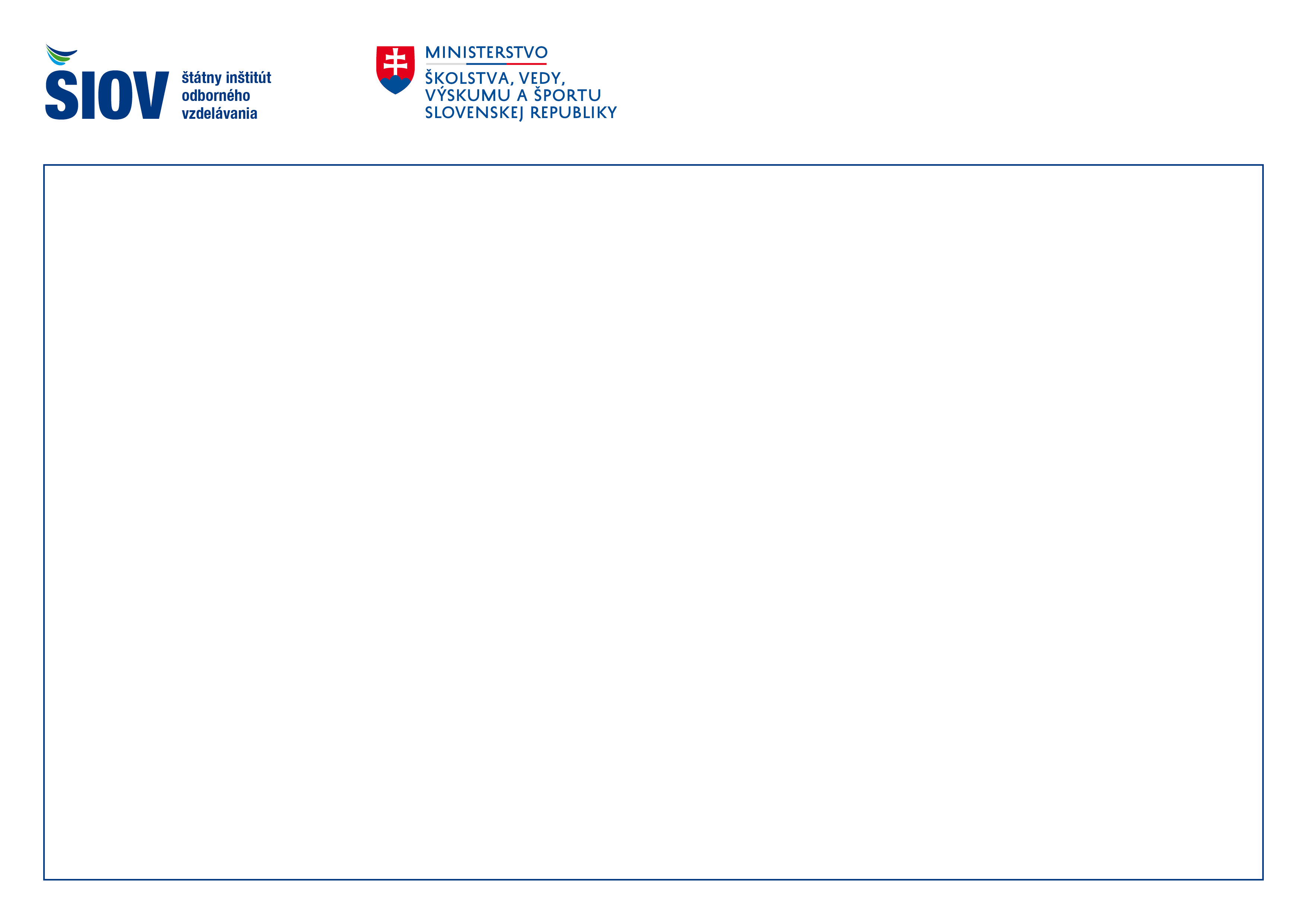 ENTREPRENEURSHIP = PODNIKANIE
Entrepreneurship → podnikateľské zručnosti → jedna z ôsmich najdôležitejších kompetencií celoživotného vzdelávania stanovených Európskou komisiou
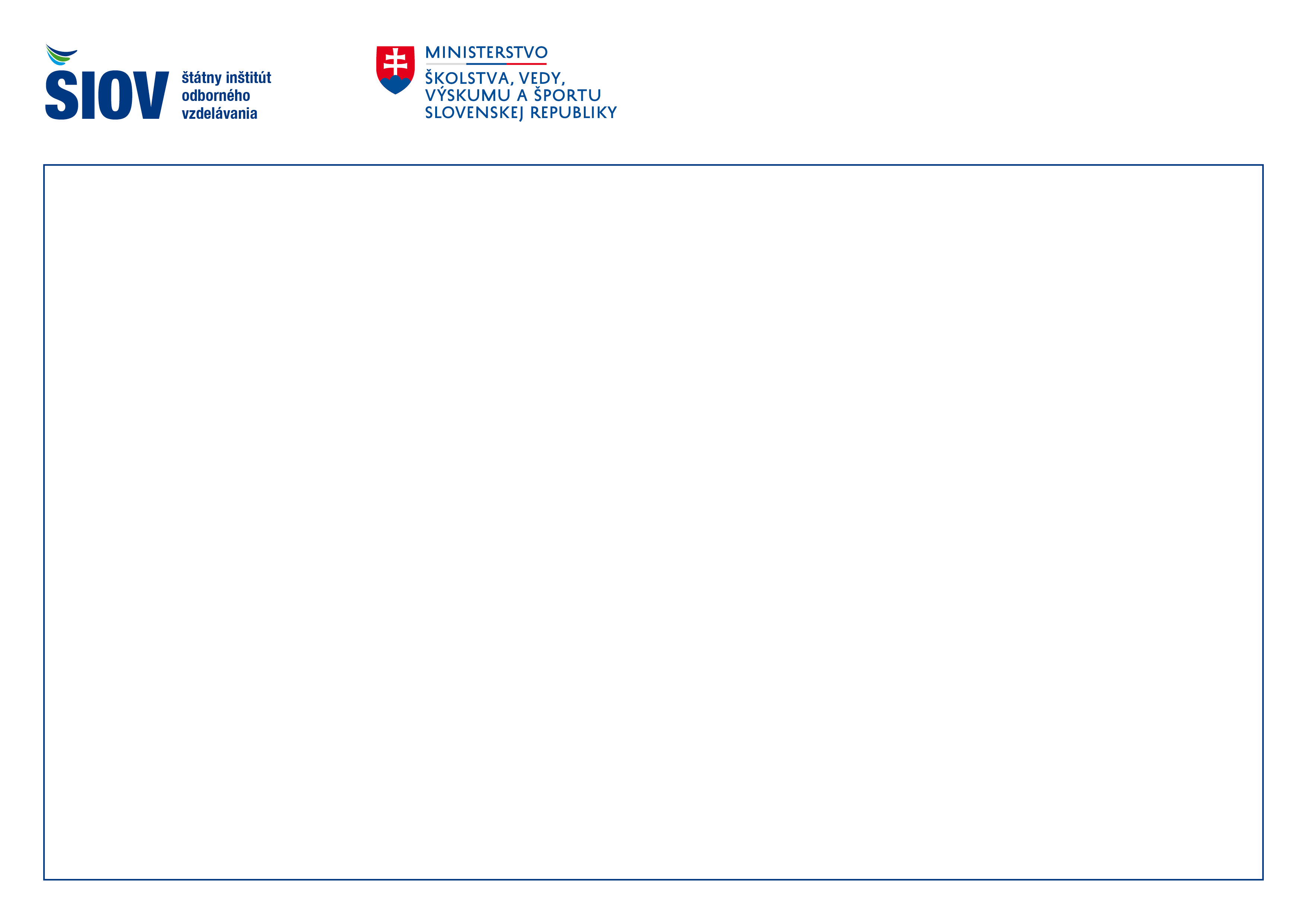 Cvičné firmy podporujú:
komplexné osvojenie si odborných vedomostí, zručností a kompetencií v oblasti finančnej a podnikateľskej gramotnosti súvisiacich so založením a vedením firmy
kreativitu, flexibilitu, schopnosť prezentácie výsledkov, riešenie individuálnych a tímových pracovných úloh, ekonomické a právne vedomie
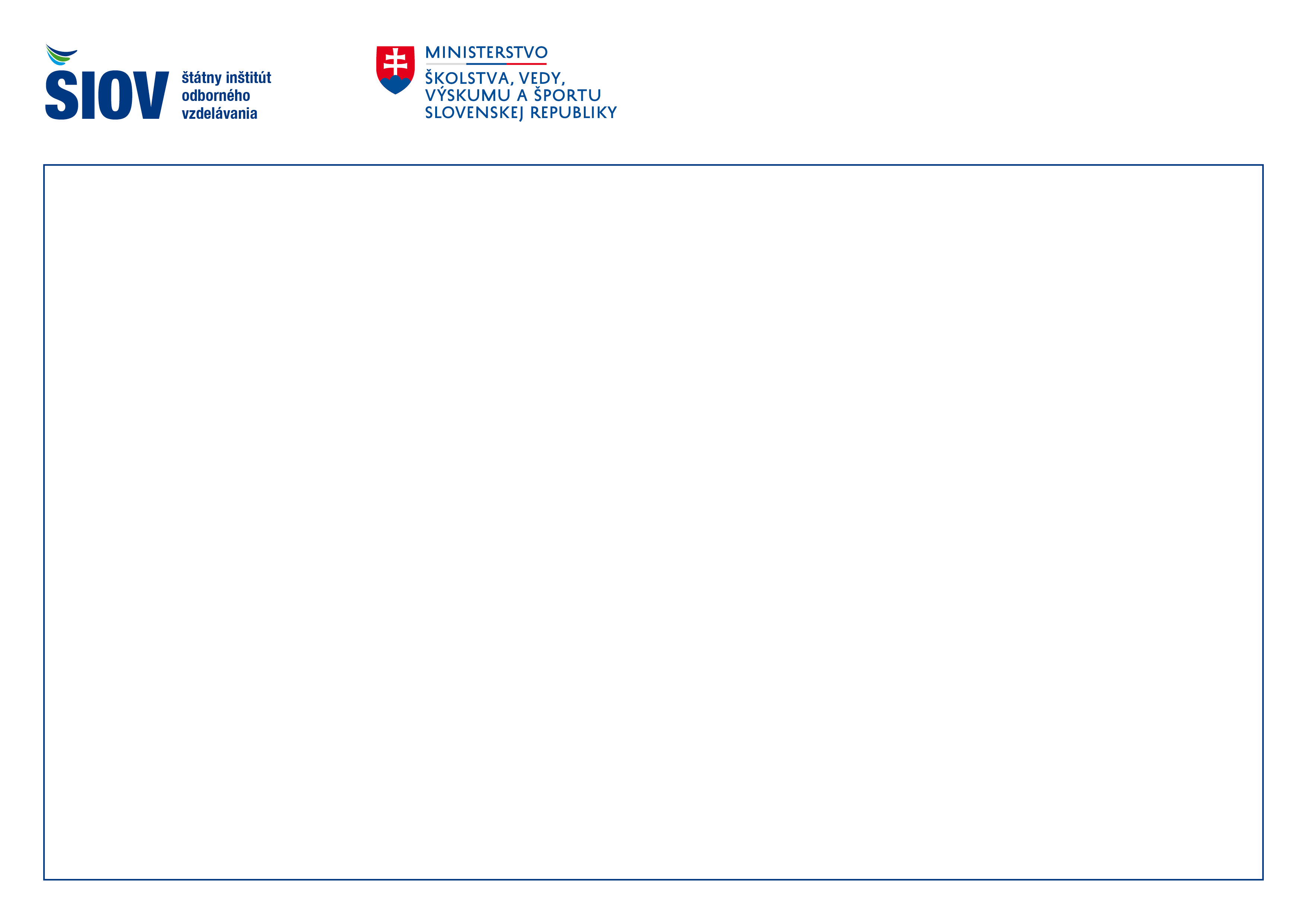 Cvičné firmy zlepšujú personálne, odborné, podnikateľské a sociálne kompetencie absolventov CF
Cvičné firmy pracujú s originálnymi podkladmi z praxe, s fiktívnym tovarom, fiktívnymi peniazmi → obeh dokladov vo vnútri firmy → vzťahy s ďalšími firmami doma i v zahraničí.
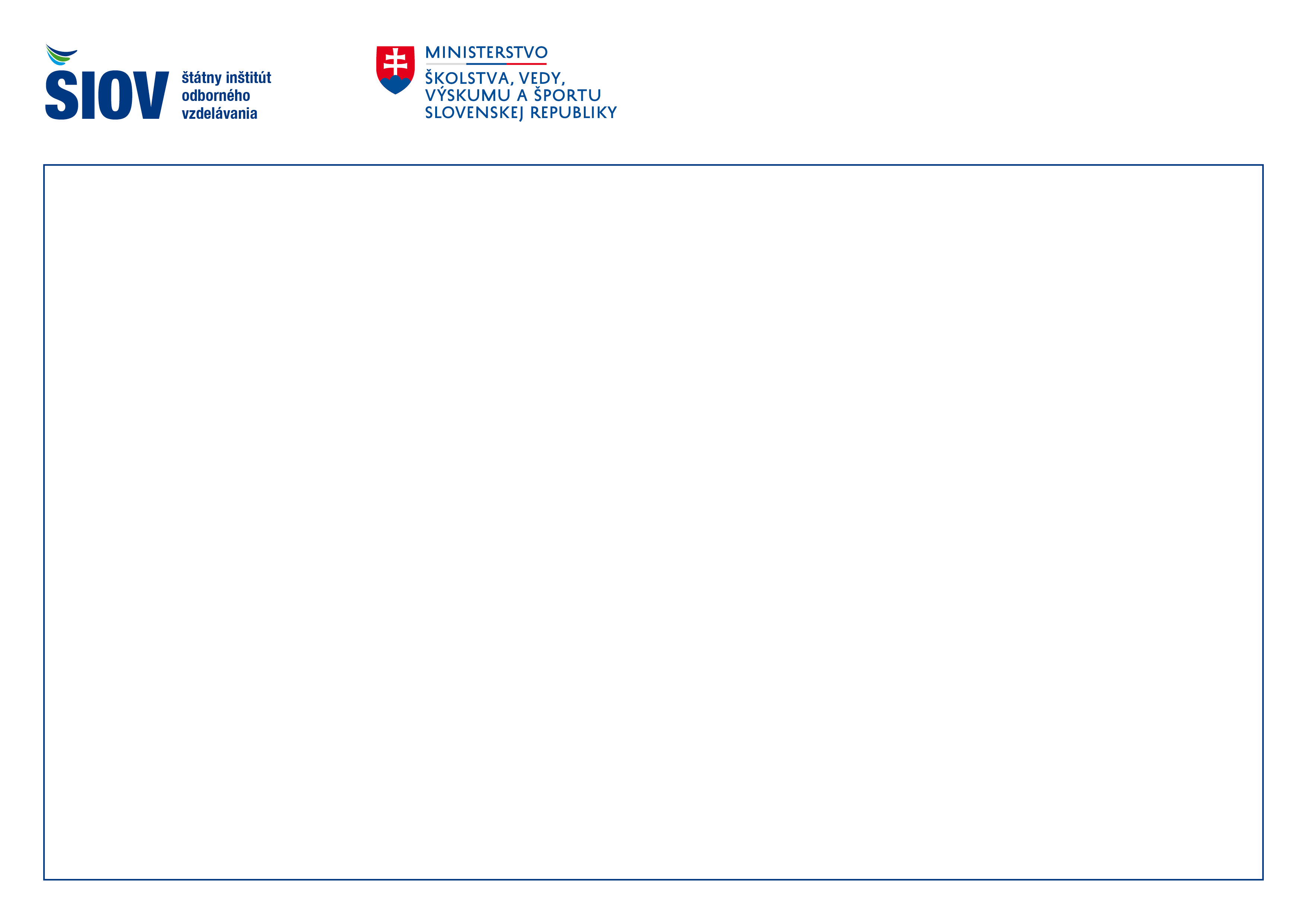 Zamestnanec cvičnej firmy:
zažije proces založenia firmy → odbor živnostenského podnikania, obchodný register, daňový úrad, sociálna a zdravotná poisťovňa, banka → simulovane na SCCF 
 zažije prácu v jednotlivých oddeleniach firmy a oboznámi so špecifikami svojej pracovnej pozície
 uvedomí si vzťahy v rámci organizačnej štruktúry firmy, medzi jednotlivými firemnými postami → finančné toky
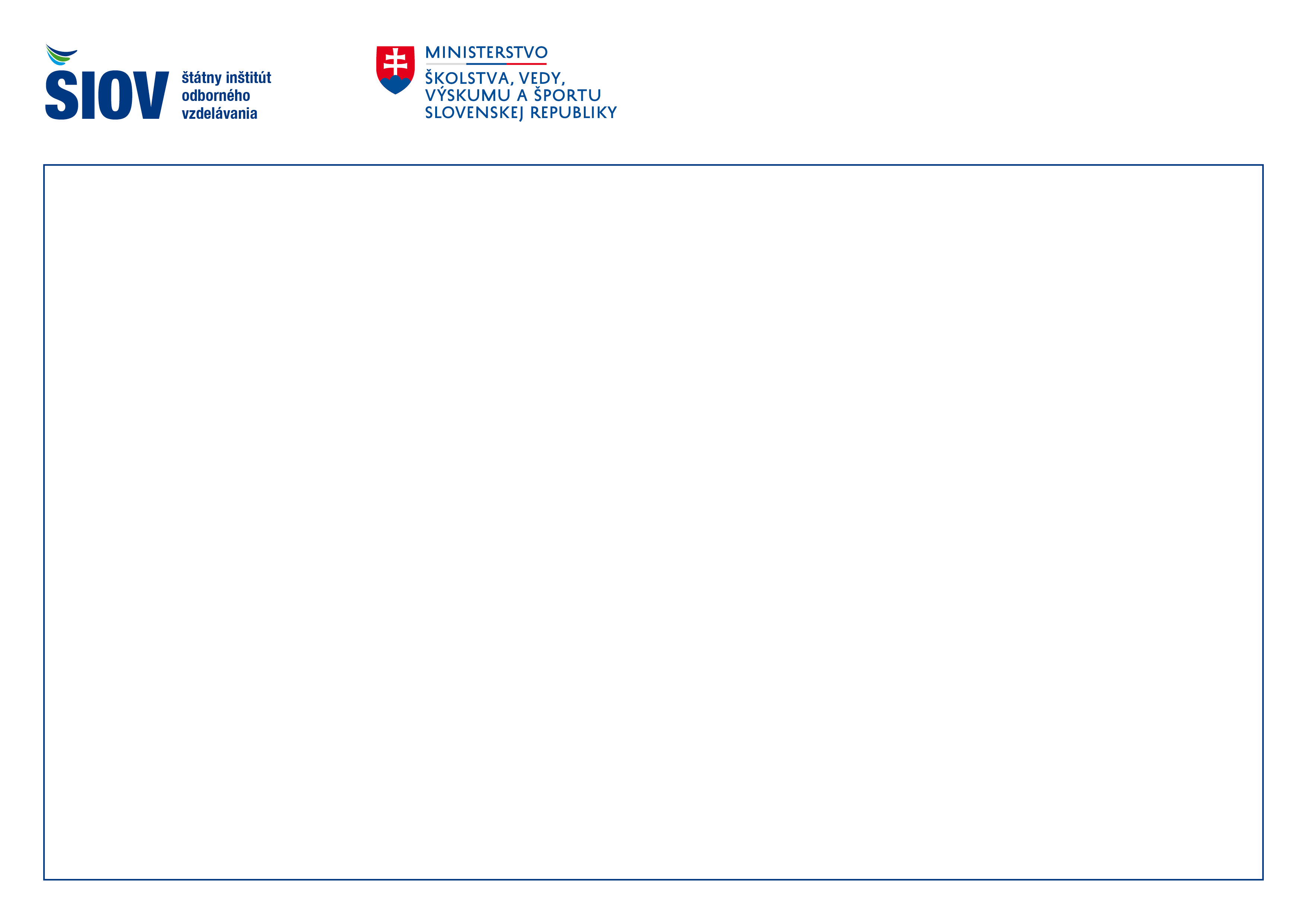 Založenie cvičnej firmy:
Vnútorné záležitosti - predmet podnikania, podnikateľský zámer  a podnikateľský plán, názov, logo, slogan, organizačná štruktúra, spoločenská zmluva, pracovné pohovory
 Vonkajšie záležitosti -  ohlásenie živnosti, zápis do OR, prihlásenie sa k daniam, otvorenie bankových účtov, registrácia firmy a zamestnancov do SP a ZP – simulovane cez Slovenské centrum cvičných firiem
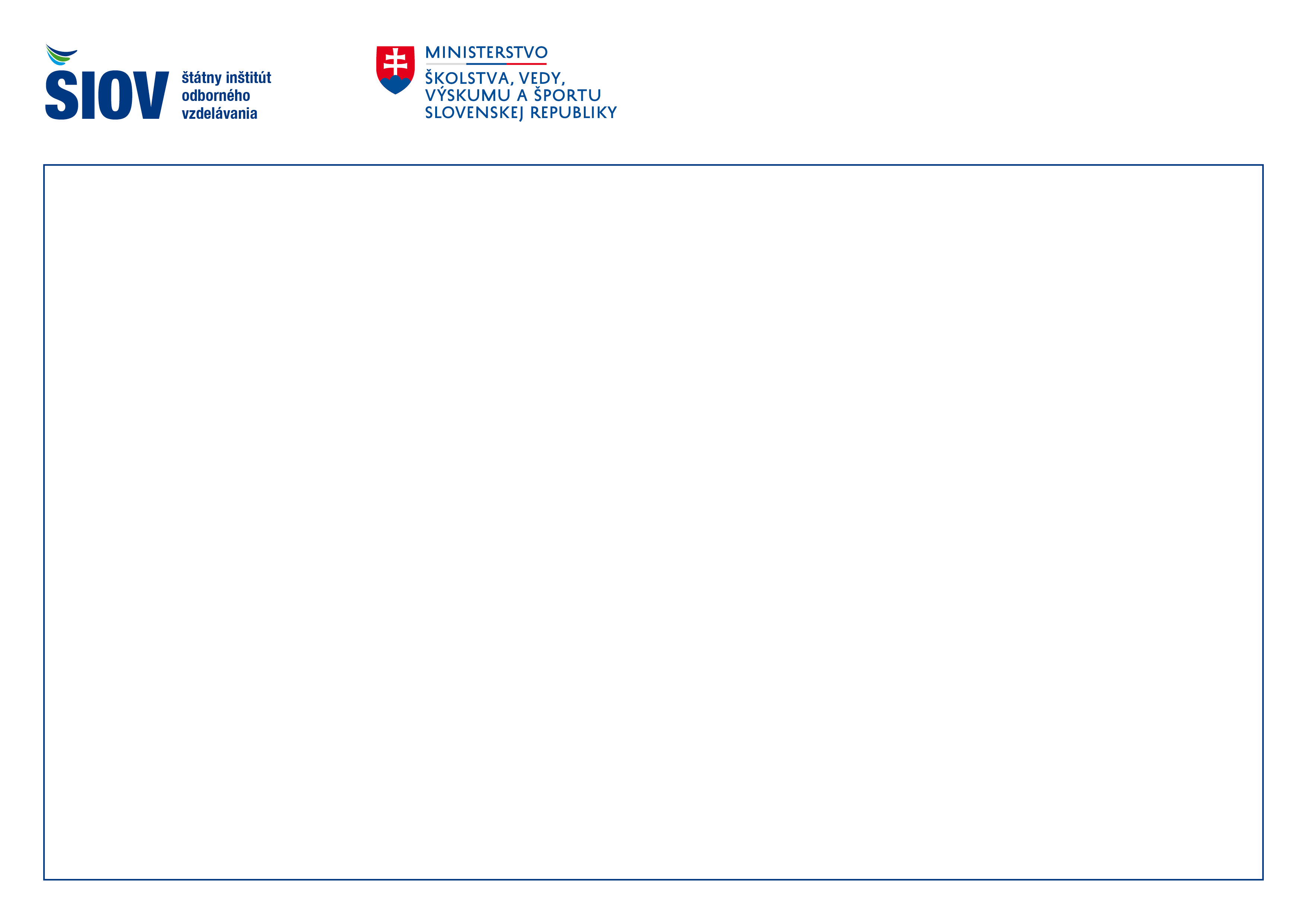 Slovenské centrum cvičných firiem
Sieť CF v každom štáte spravuje národná centrála CF
SCCF vzniklo pri ŠIOV v 1998 → MŠ SR a Rakúske ministerstvo školstva v spolupráci s Kulturkontakt 
Prvé - Centrum fiktívnych firiem na Katedre pedagogiky, HNF,  EU v Ba v šk. roku 1991/1992 → nárast práce → otvorenie špecializovaného pracoviska SCCF na ŠIOV
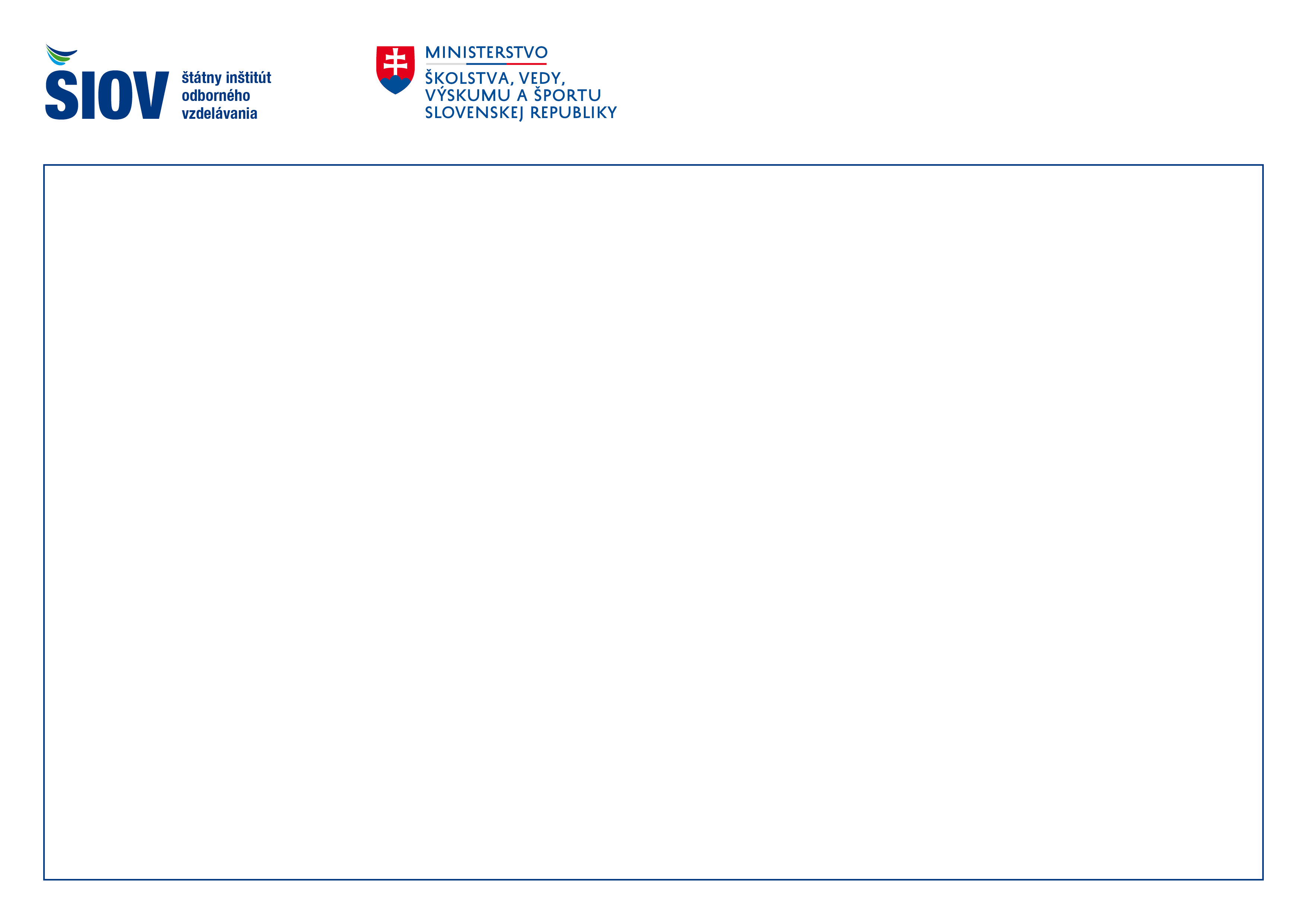 Slovenské centrum cvičných firiem
 Simuluje úrady→ Odbor živnostenského podnikania, Registrový súd, Daňový úrad, Colný úrad, Sociálna a Zdravotná poisťovňa, Centrobanku - domáci a zahraničný platobný styk a Poštový úrad
Pripravuje a organizuje školenia učiteľov CF, projekty, medzinárodnú spoluprácu → www.sccf.sk a www.siov.sk; podporuje spoluprácu cvičných a reálnych firiem 
Organizuje veľtrhy, kontrakty a súťaže CF – účasť na domácich aj zahraničných veľtrhoch
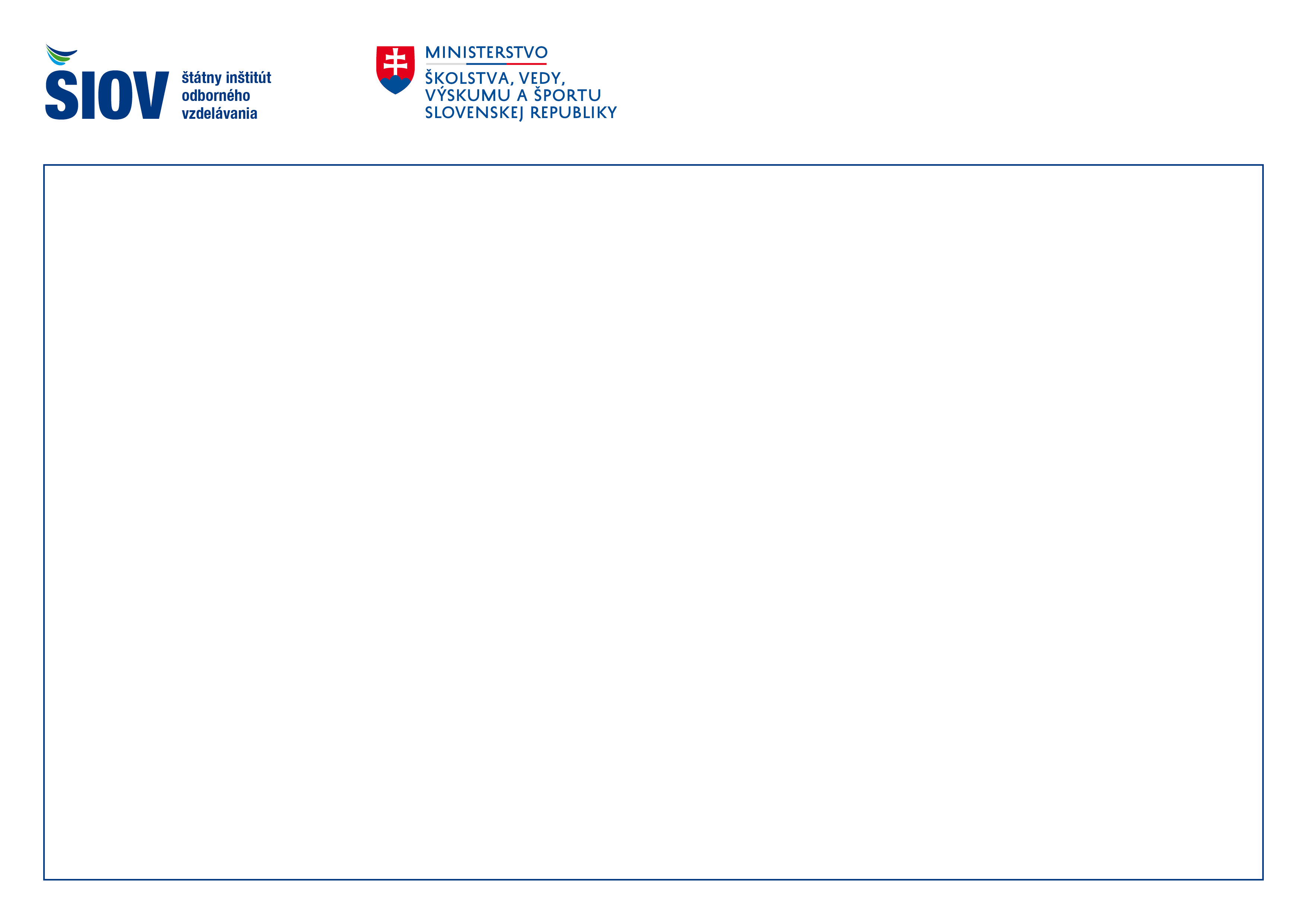 Slovenské centrum cvičných firiem 
Cvičné firmy sa vyučujú ako predmet na slovenských stredných školách od roku 1992. 
Cvičné firmy si založia živnosť alebo spoločnosť s ručením obmedzeným on-line na www.sccf.sk. 
Existujúce cvičné firmy môžu on-line vykonávať zmeny údajov v živnostenskom a obchodnom registri, pozastaviť činnosť cvičnej firmy na zvolené obdobie alebo požiadať o výmaz. Súčasťou on-line systému je Internet banking.
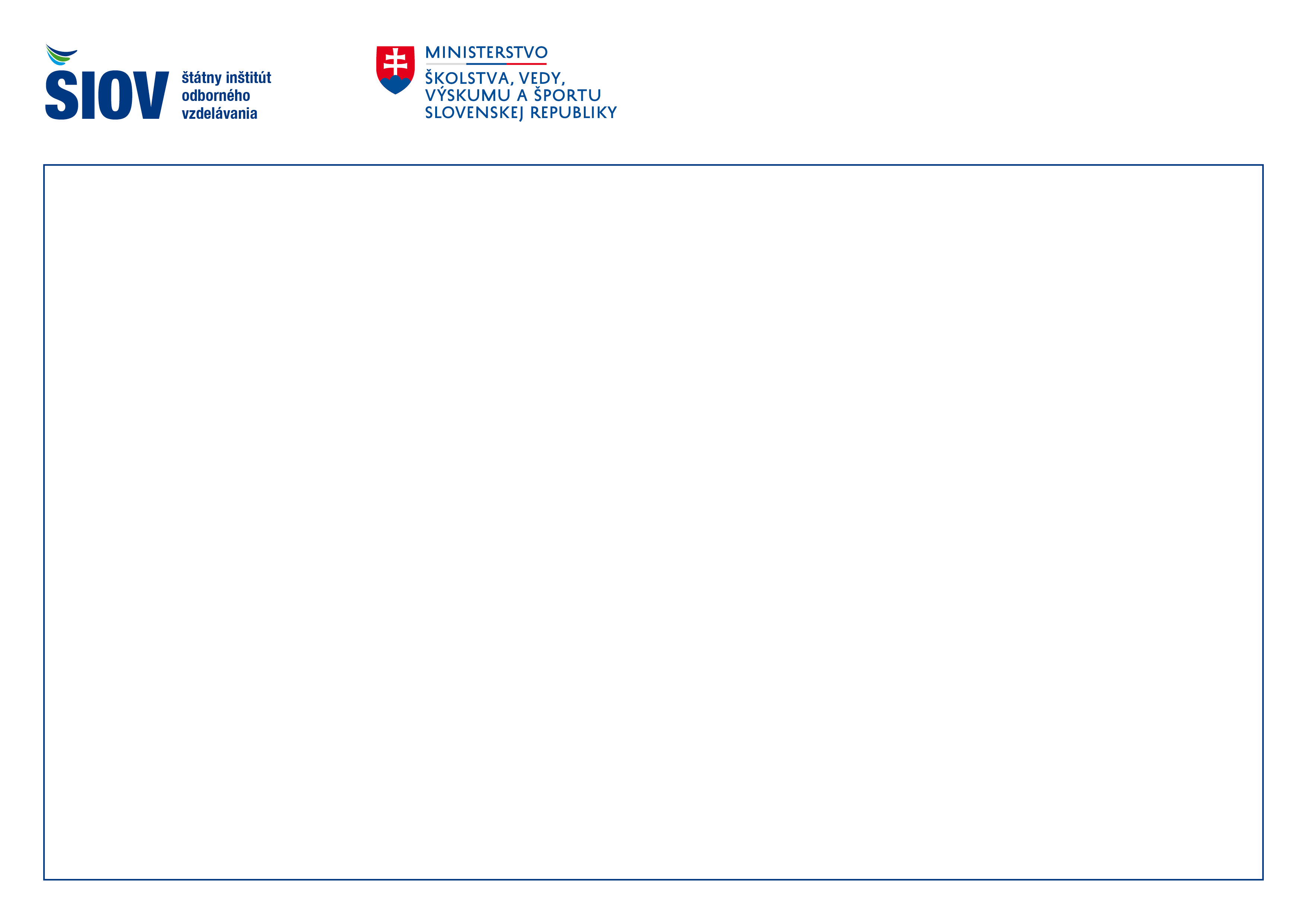 Veľtrhy cvičných firiem
 veľtrhy, kontraktačné dni CF → vyvrcholenie a ohodnotenie práce v CF
zamestnanec CF si môže vyskúšať v priamom styku so zákazníkom, čo sa naučil a v spolupráci s reálnym partnerom opravovať chyby
 možnosť komunikácie v cudzom jazyku, riešenie obchodných prípadov – objednávky, faktúry, cenotvorba
poznávanie národných a kultúrnych zvyklostí
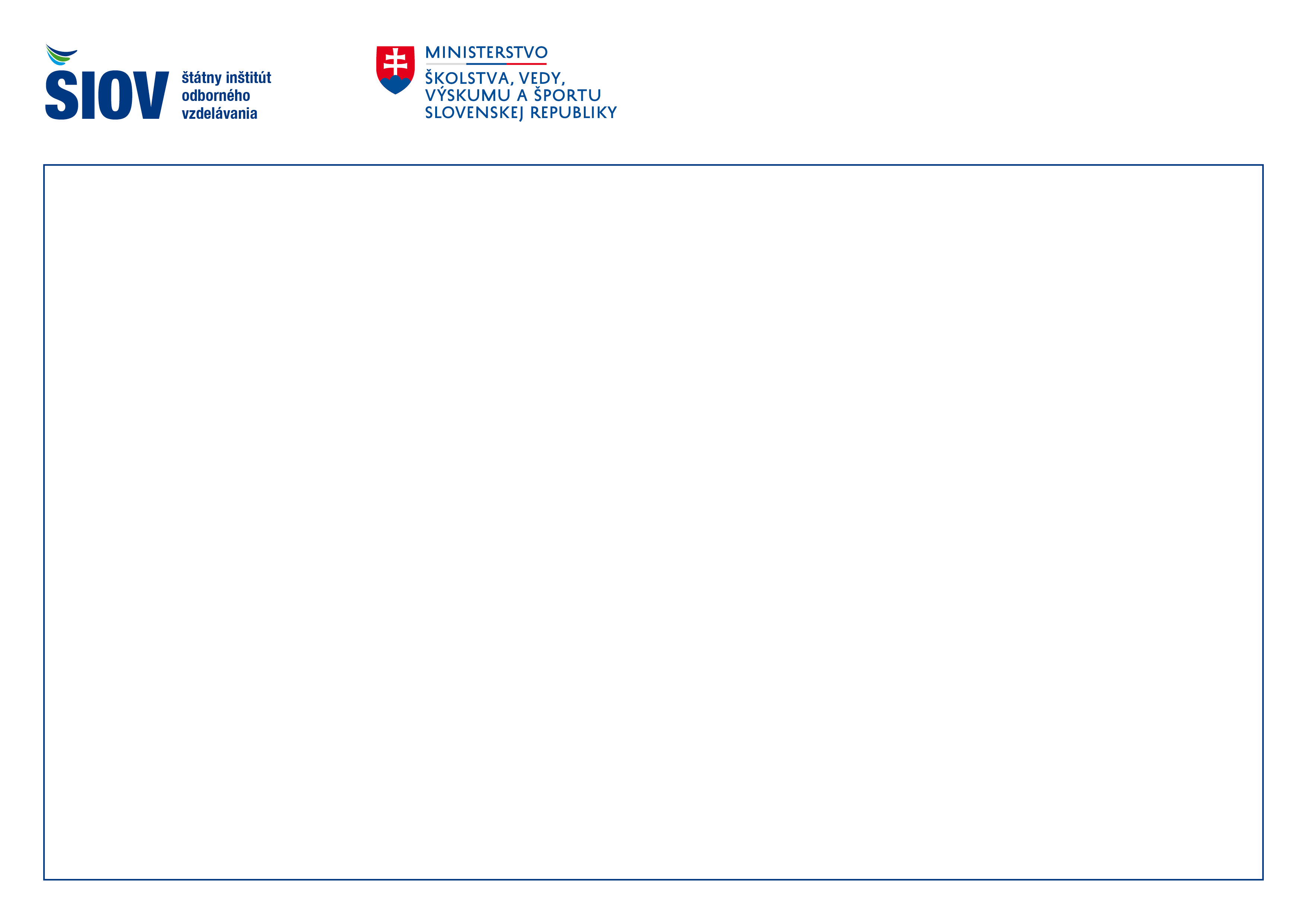 EUROPEN PEN INTERNATIONAL

 je celosvetová sieť CF → http://www.penworldwide.org/

  združuje cca 42 štátov sveta a národných centrál CF 

SCCF → od mája 2001 pridruženým a od januára 2008  riadnym členom PEN International v Essene
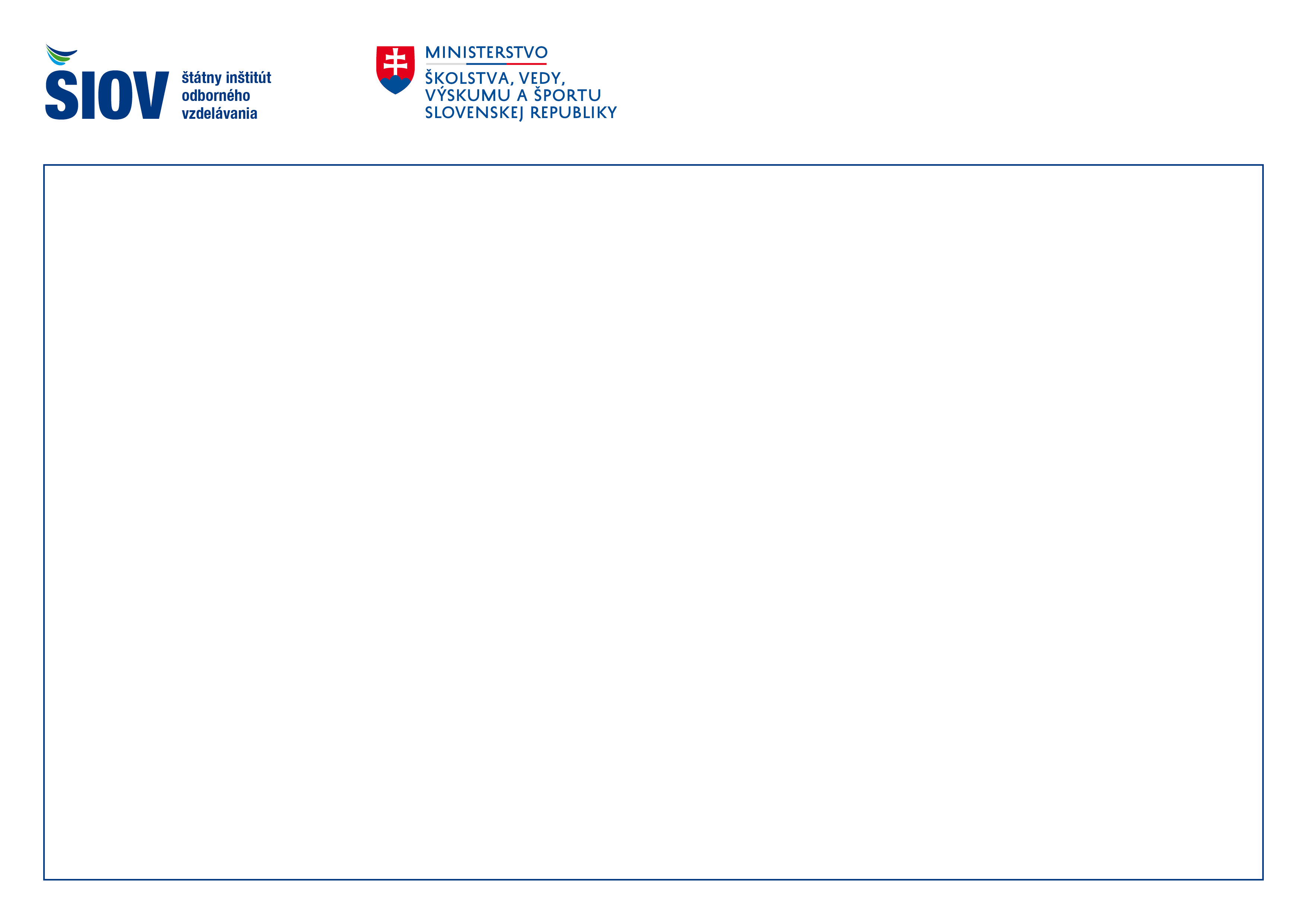 Projekt Erazmus+ CLIL in VET
Cieľ projektu je vytvoriť spoločné kompletné portfólio vrátane prístupov, metodiky, učebných materiálov pre implementáciu CLILu v ekonomicky zameraných študijných odboroch. 
Intelektuálny výstup projektu je kurikulum pre predmet "cvičná firma" vytvorené na medzinárodnom základe, ktoré bude zamerané nielen na medzinárodné podnikanie, ale predovšetkým na praktické využitie poznatkov a vedomostí z odborných predmetov ako ekonomika, marketing, administratíva, komunikácia so zákazníkom a pod. ( http://www.clilinvet.com/ aj na FB).
Projekt má 8 partnerov: zo Slovinska, z Litvy, z Talianska, z Turecka, 2 z Portugalska a 2 zo Slovenska vrátane ŠIOV
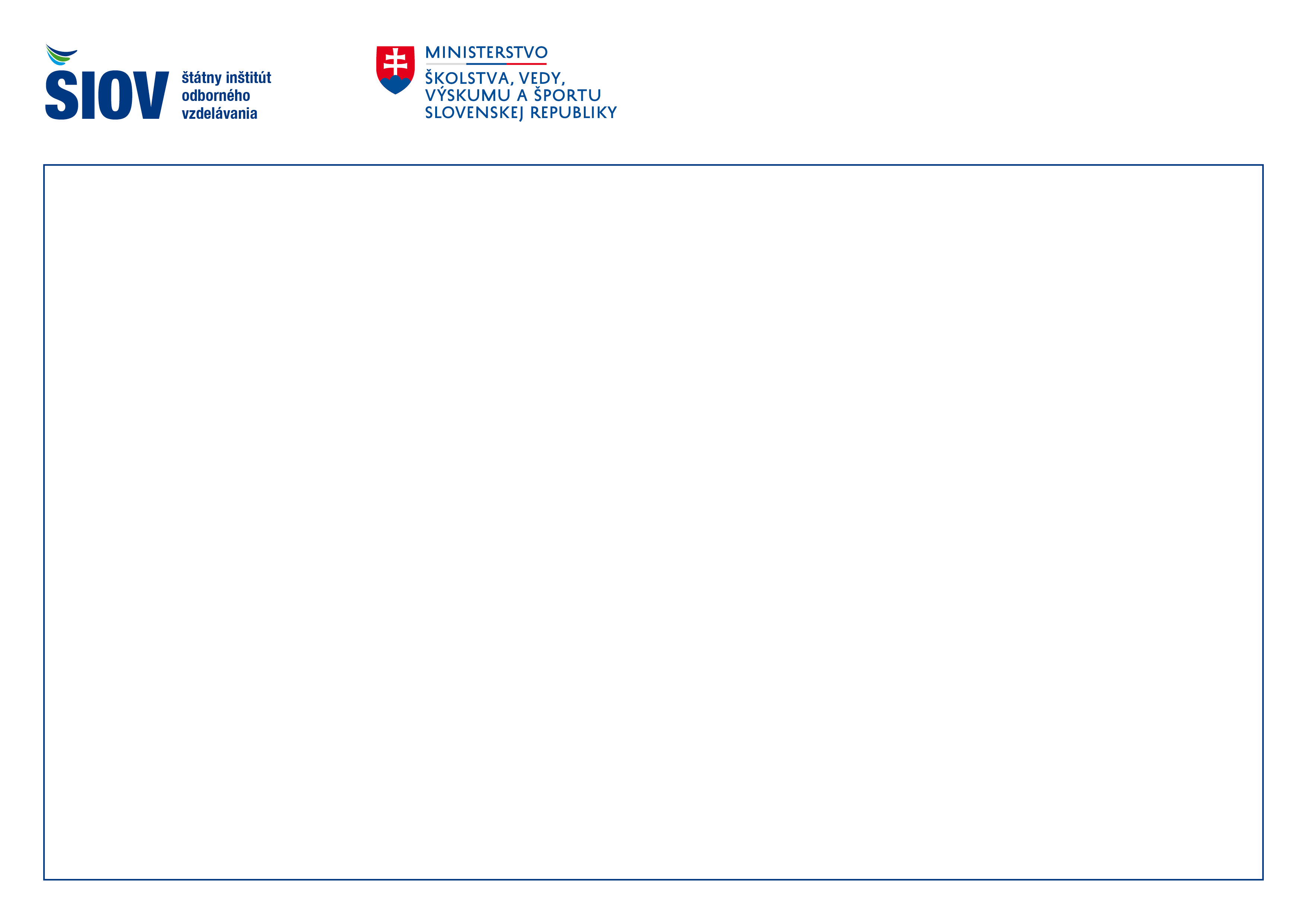 Prínos cvičnej firmy

absolvent cvičnej firmy môže povedať, že pracoval vo firme ako napríklad personalista, účtovník a pod.
svoju prax vo firme môže preukázať doložkou k vysvedčeniu alebo aj európskym certifikátom zamestnanca CF
zamestnávateľ vníma absolventa CF omnoho pozitívnejšie ako len absolventa školy
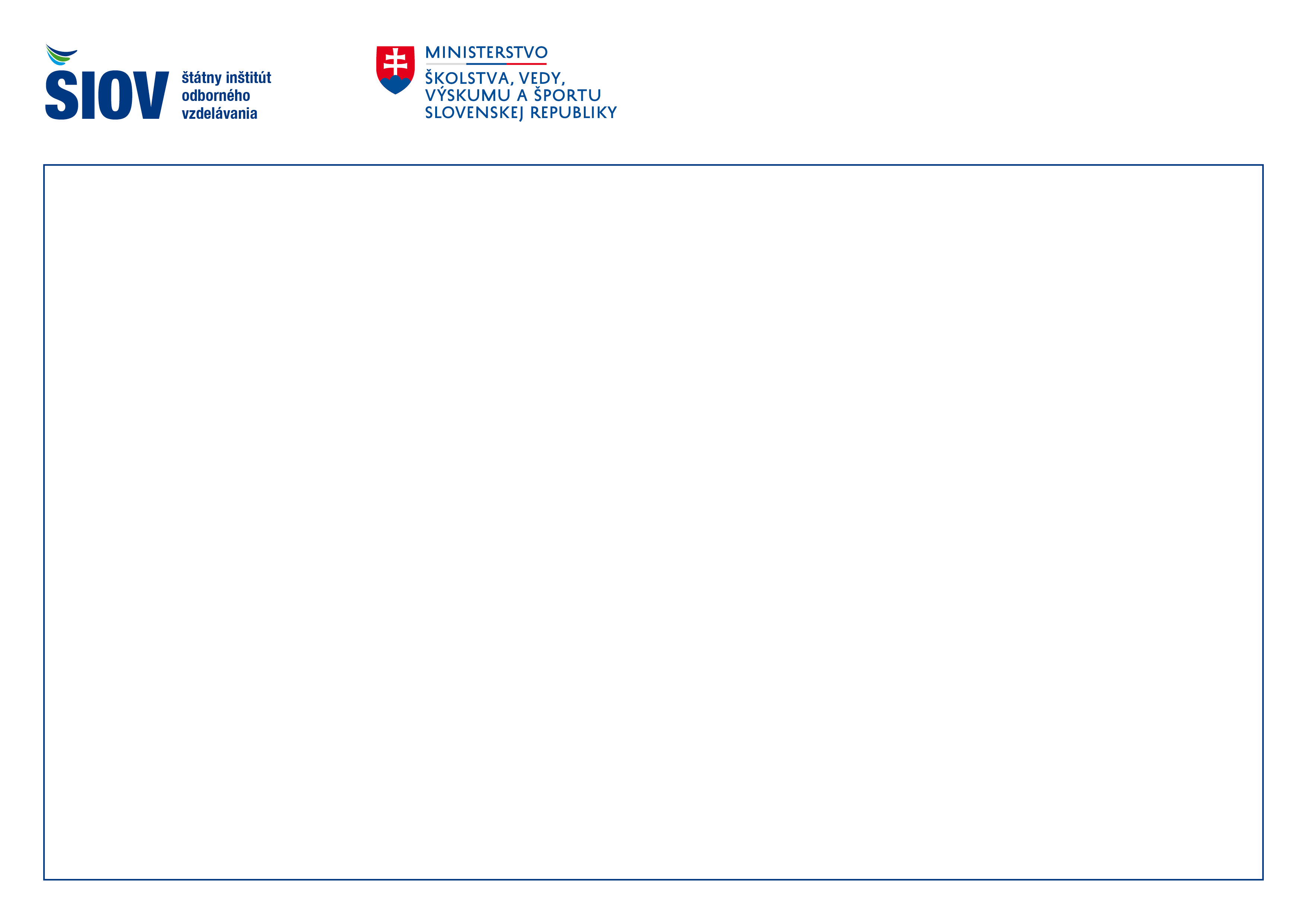 Ďakujem za pozornosť
Gabriela.horecka@siov.sk
www.siov.sk